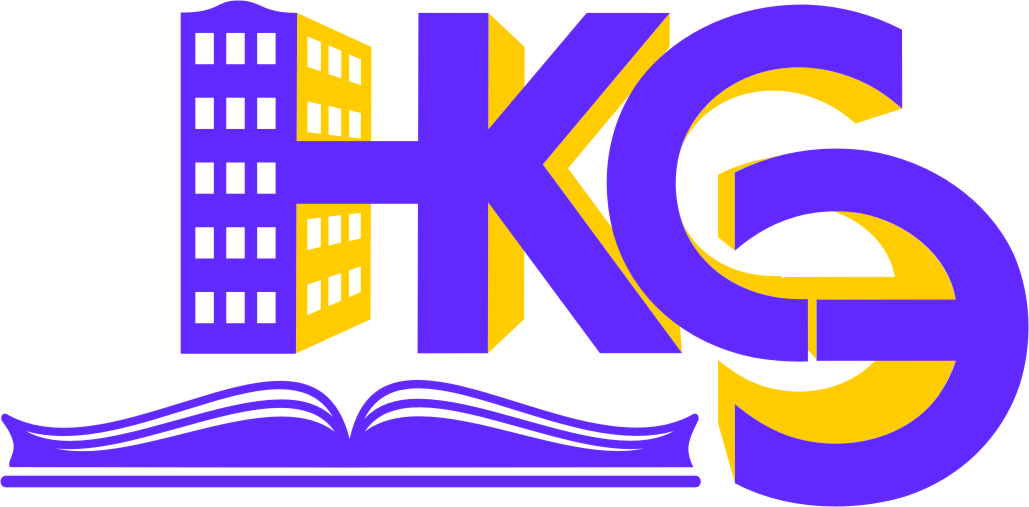 Государственное автономное профессиональное образовательное учреждение Краснодарского края «Новороссийский колледж строительства и экономики» (ГАПОУ КК «НКСЭ»)
Презентация на тему:

Представление о технических и программных средствах телекоммуникационных технологий.
План работы:
Познакомиться с телекоммуникационными технологиями
Разобрать сетевые ресурсы
Разобрать типы протоколов
Технология – это совокупность производственных методов и процессов в определённой отрасли производства, а также научное описание способов производства.
     Информационные и коммуникационные технологии — это совокупность методов, устройств и производственных процессов, используемых обществом для сбора, хранения, обработки и распространения информации.
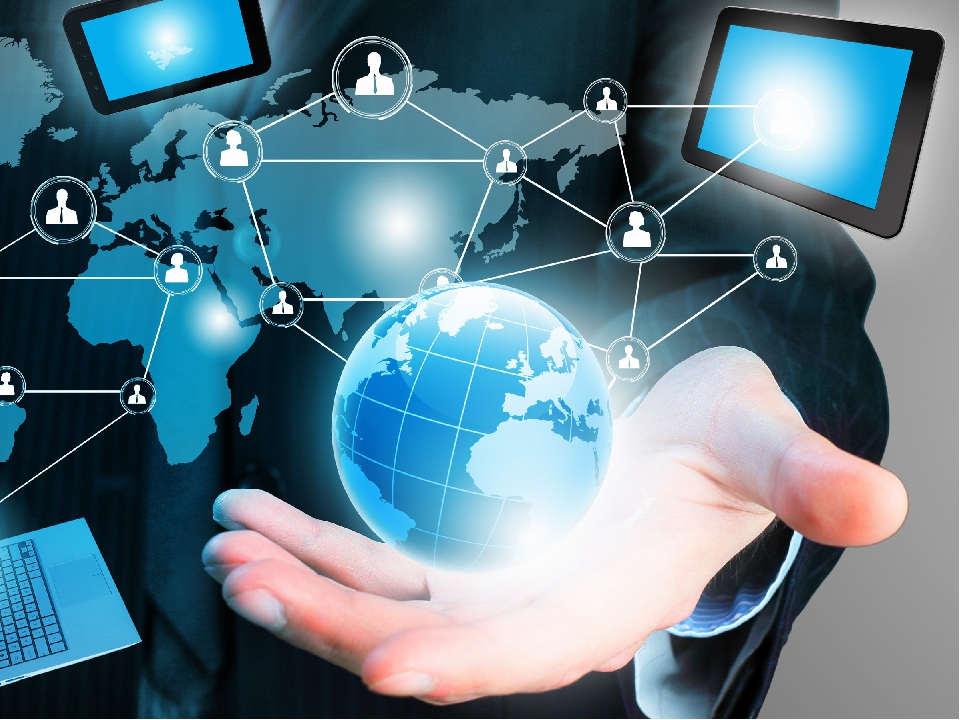 Основные определения
Коммуникация – процесс, путь и средства передачи объекта, информации с одного места на другое. Телекоммуникация – дальняя, дистанционная связь и дистанционная передача всех форм информации, включая данные, голос, видео и т.п., между компьютерами по линиям связи различных видов.
Телематика – новая научно-техническая дисциплина, предметом которой являются методы и средства передачи информации на расстояния, существенно превышающие линейные размеры площади, занимаемой участниками связи.
Сетевые ресурсы
Современные телекоммуникационные технологии основаны на использовании информационных сетей. Эти технологии характеризуются не только применением компьютеров, но и активным вовлечением в информационный процесс конечных пользователей-непрофессионалов, возможностью доступа к общим ресурсам компьютерных сетей.
Сетевые ресурсы бывают трёх типов:
Аппаратные;
Информационные;
Программные.
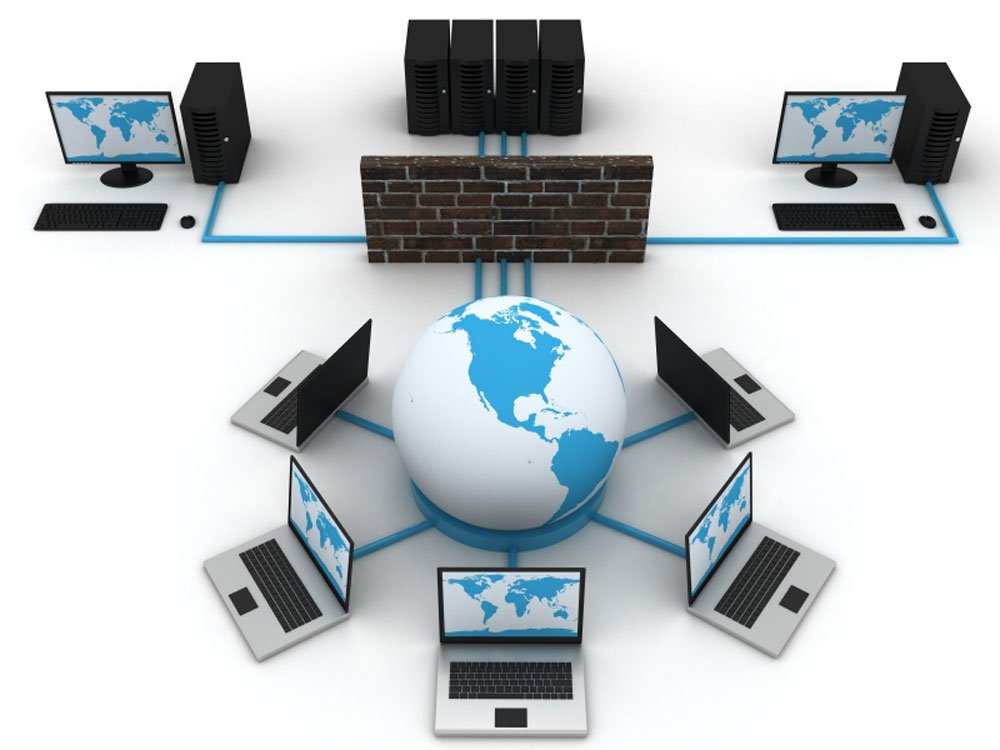 Телекоммуникационная вычислительная сеть
Телекоммуникационная вычислительная сеть – это сеть обмена и распределённой обработки информации; средства передачи и обработки информации ориентированы в ней на коллективное использование общественных ресурсов – аппаратных, информационных, программных.
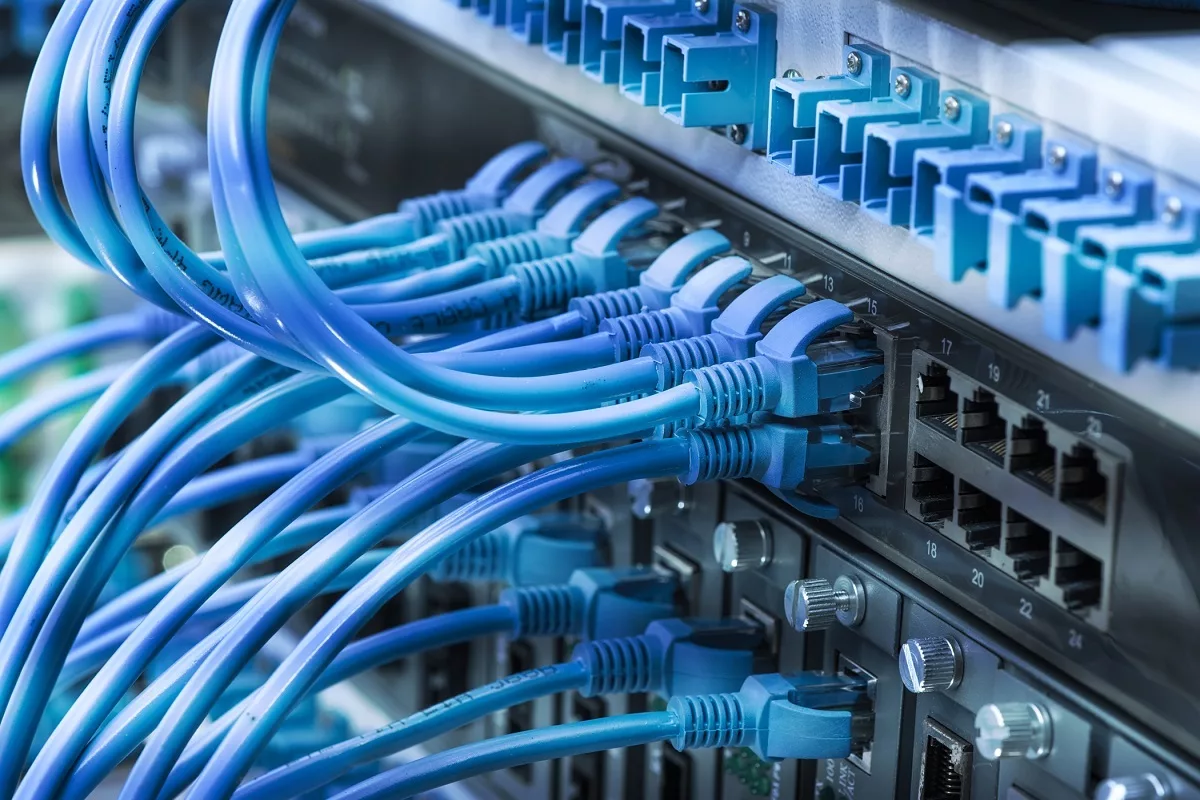 С появлением телекоммуникационных сетей удалось разрешить две очень важные проблемы:
Обеспечение неограниченного доступа к ресурсам сети пользователей независимо от их территориального расположения;
Возможность оперативного перемещения больших массивов информации на любые расстояния, позволяющая своевременно получать данные для принятия тех или иных решений.
Телекоммуникационная вычислительная сеть
Принципиальное значение имеют следующие обстоятельства:
Компьютеры, находящиеся в составе разных сетей, связываются между собой автоматически (в этом заключается сущность протекающих в сети процессов);
Каждый компьютер сети должен быть приспособлен как для работы в автономном режиме под управлением своей операционной системы (ОС), так и для работы в качестве составного звена сети;
Каналы связи могут быть разнообразными — от телефонных до оптоволоконных и спутниковых.
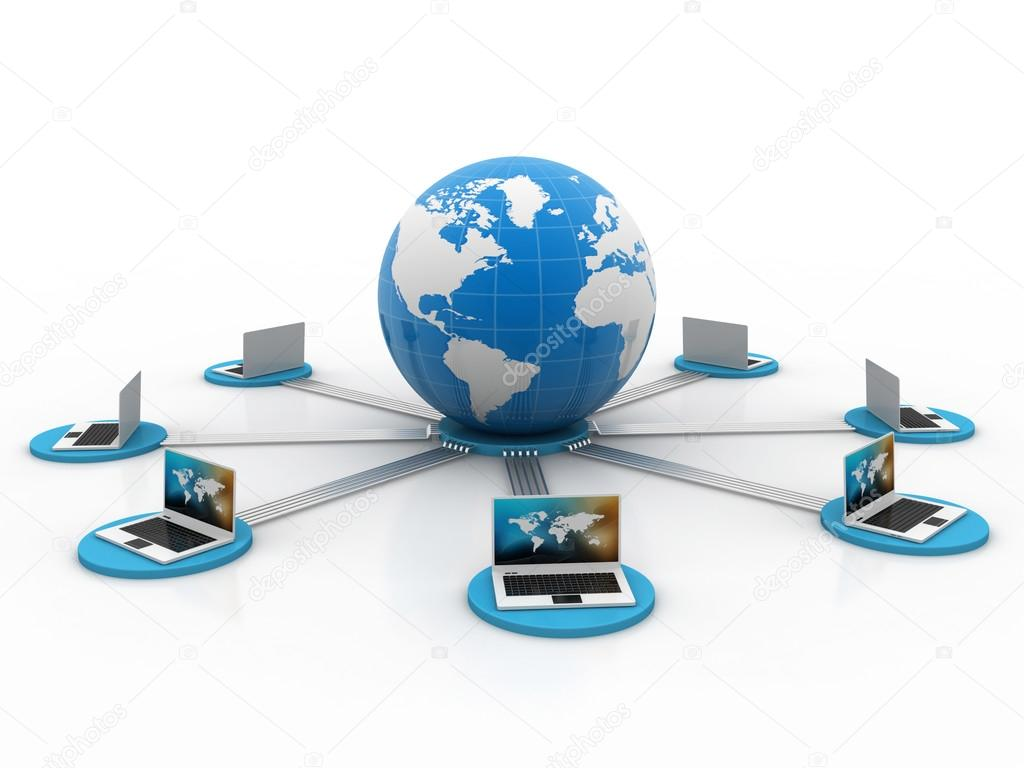 Типы протоколов
Транспортный протокол ТСР (transmission control protocol) – управляет передачей данных на транспортном уровне.
Протоколы маршрутизации (IP, ISMP, RIP) – обрабатывают адресацию данных, определяют пути и обеспечивают передачу данных на сетевом уровне.
Протоколы поддержки сетевого адреса DNS (domain name system), ARP (address resolution protocol).
Протоколы прикладных сервисов FTP, Telnet, HTTP и т.д.
Сервисы сети Internet
Информационные услуги: поиск и просмотр текстовой и мультимедийной информации по вопросам, интересующим абонентов;
Консультационные услуги: консультации по информационному и программному обеспечению сети; консультации по технологии использования общесетевых ресурсов; обучение навыкам работы с компьютером.
Технические услуги: установка программного обеспечения, установка и тестирование модемов.
Коммерческие услуги.
Переговоры в режиме on-line.
Рекламные услуги.
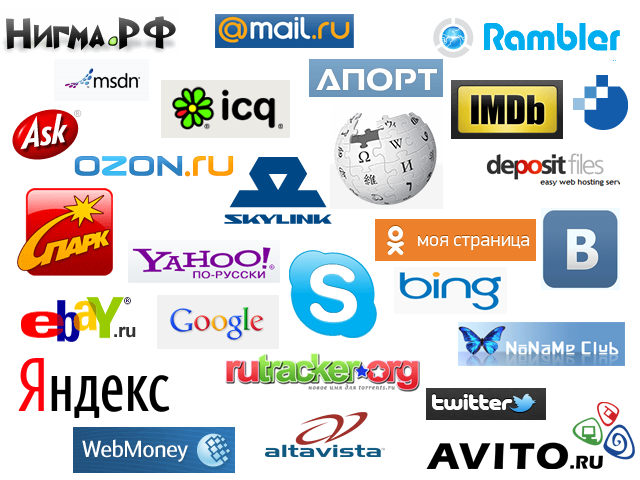 Программное обеспечение телекоммуникационных технологий
Сервис — это пара программ, взаимодействующих
между собой согласно определенным правилам, называемым протоколами.
Чтобы воспользоваться какой-то из служб Интернета, необходимо
установить на компьютере программу, способную работать по протоколу данной службы. Такие программы называют клиентскими или просто клиентами.
Способы и скоростные характеристики подключения
Провайдер – организация, предоставляющая услуги доступа к Интернету и иные связанные с Интернетом услуги.
В число предоставляемых Интернет-провайдером услуг могут входить:
Доступ в Интернет по коммутируемым и выделенным каналам;
Выделение дискового пространства для хранения и обеспечения работы сайтов (хостинг);
Поддержка работы почтовых ящиков или виртуального почтового сервера;
Резервирование данных и другие.
Способы подключения к Интернет
Самыми распространенными способами подключения к Интернету являются:
Модемное соединение (коммутируемый доступ) – Dial-Up, ADSL
Соединение по выделенной линии (оптоволокно и т.д.)
GPRS-доступ (через сотовый телефон)
Wi-Fi
Спутниковый интернет
Прямое соединение
Все они отличаются друг от друга принципом работы, скоростью передачи данных, надежностью, сложностью настройки оборудования и, конечно же, ценой.
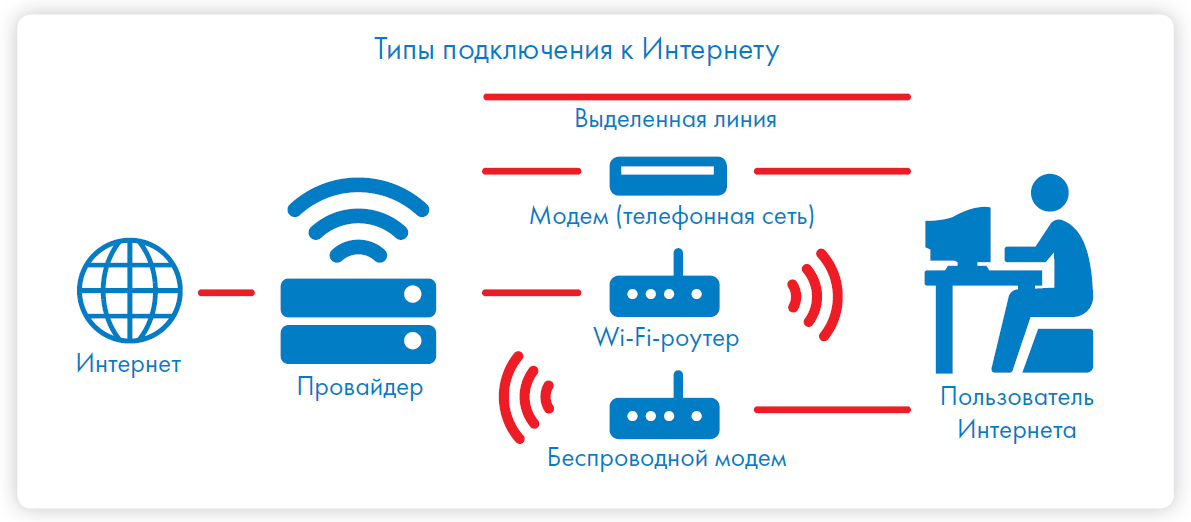 Список литературы:
Берлин А. Н. Телекоммуникационные сети и устройства; Интернет-университет информационных технологий, Бином. Лаборатория знаний - Москва, 2014. - 320 c.
Гордиенко В. Н., Тверецкий М. С. Многоканальные телекоммуникационные системы; Горячая Линия - Телеком - , 2013. - 396 c.
Ершов В. А., Кузнецов Н. А. Мультисервисные телекоммуникационные сети; МГТУ им. Н. Э. Баумана - Москва, 2012. - 432 c.
Катунин Г. П., Мамчев Г. В., Попантонопуло В. Н., Шувалов В. П. Телекоммуникационные системы и сети. Том 2. Радиосвязь, радиовещание, телевидение. Учебное пособие; Горячая Линия - Телеком - , 2012. - 672 c.
Вопросы по теме:
1.  Браузер - это
2.  Поиск информации в Интернете по ключевым словам предполагает
3.  Глобальная компьютерная сеть - это
4.  Почтовый адрес включает в себя
5.  WWW.yandex.ru - это
6.  Модем - это
7.  Модем обеспечивает
8.  Электронная почта позволяет передавать
Спасибо за внимание!